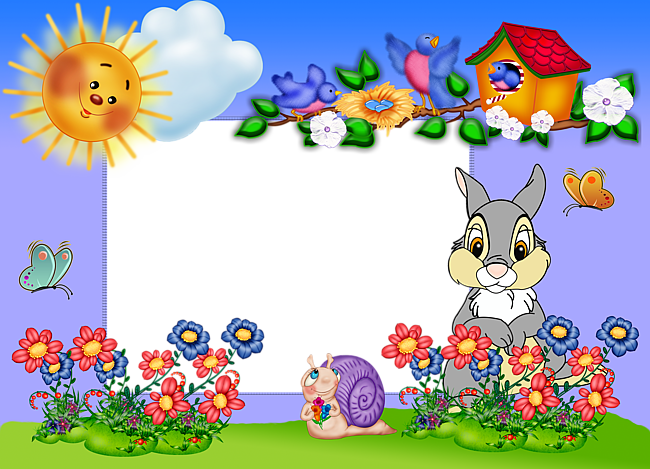 Муниципальное автономное дошкольное образовательное учреждение 
 «Детский сад № 8 города Шимановска»
Занимательные игры для детей3-4 лет
Автор: Книга Н. В.
Пирамидка
Собери правильно.
Домик
 Построй домик.
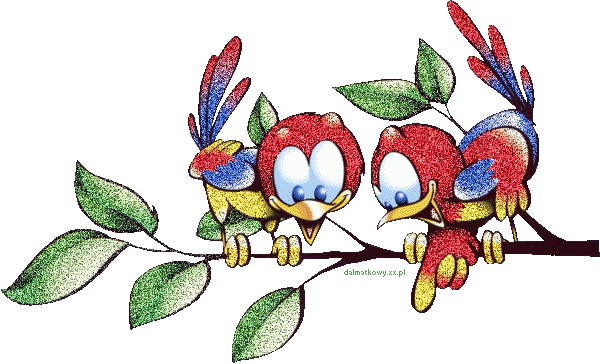 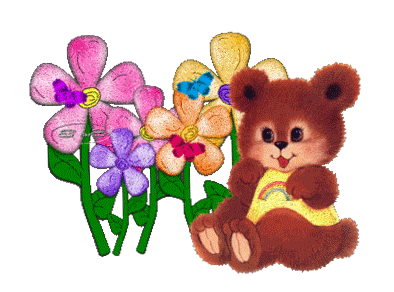 Кто спрятался за маленькой ёлочкой?            Игра «Кто где?»Кто спрятался за ёлочкой побольше?Кто спрятался за большой ёлкой?Кто прячется за пеньком?
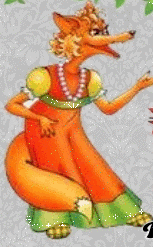 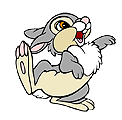 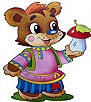 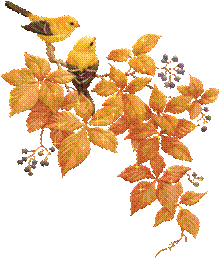 Откуда появилась тучка?Какой гриб появился первым? Его номер?Какого цвета грибок под номером 2?Какой гриб вырос следующим? Какой по счёту?Какого цвета четвёртый гриб?Где находится солнышко? С какой стороны прилетела птичка?
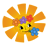 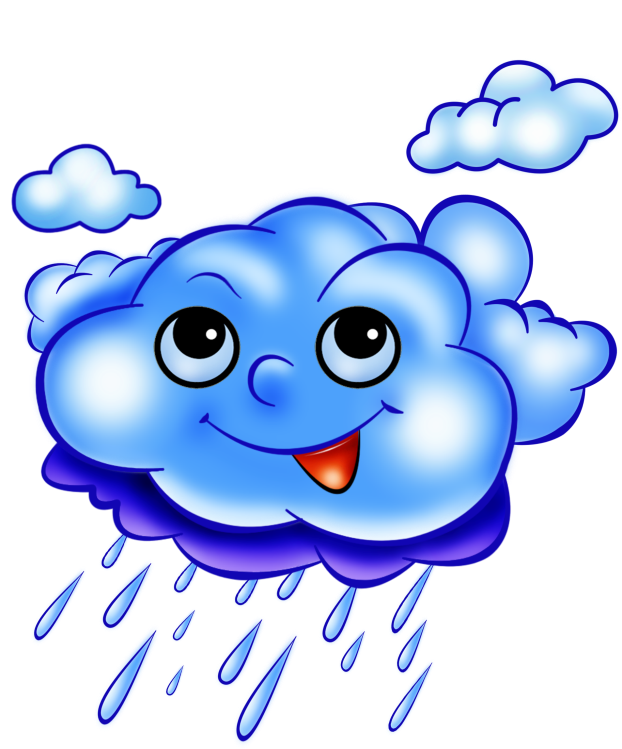 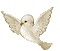 2
3
4
1
Игра  «Яблоня»1.Раскрась дерево.2.Какое яблоко упало первым (цвет, величина, номер)?  (и т. д.)3.Какого цвета и размера яблоки остались на яблоне?
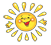 2
1
5
4
3
Трактор «Митя» (отремонтируй его)Большой красный прямоугольник.Маленькое колесо.Большое колесо.Маленький красный прямоугольник.Большой квадрат.Жёлтый прямоугольник.Маленький квадрат.